Государственное бюджетное общеобразовательное учреждение лицей № 95               Калининского района Санкт-Петербурга
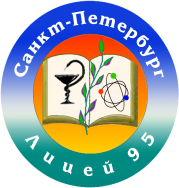 Организация и проведение 
 государственной итоговой аттестации 
учащихся 9-х классов
в ГБОУ лицее № 95 
Калининского района Санкт- Петербурга 
в 2016 году

Заместитель директора по УВР
Михайлова С.Г.
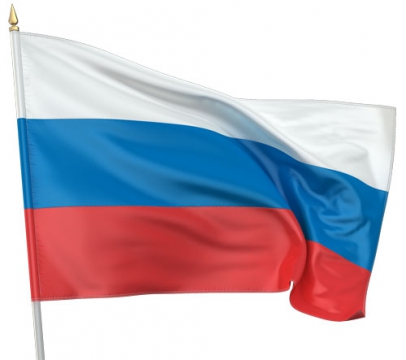 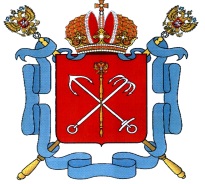 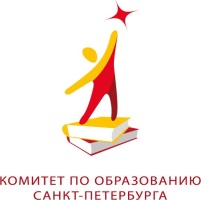 Правительство Санкт-Петербурга                                                       Комитет по образованию
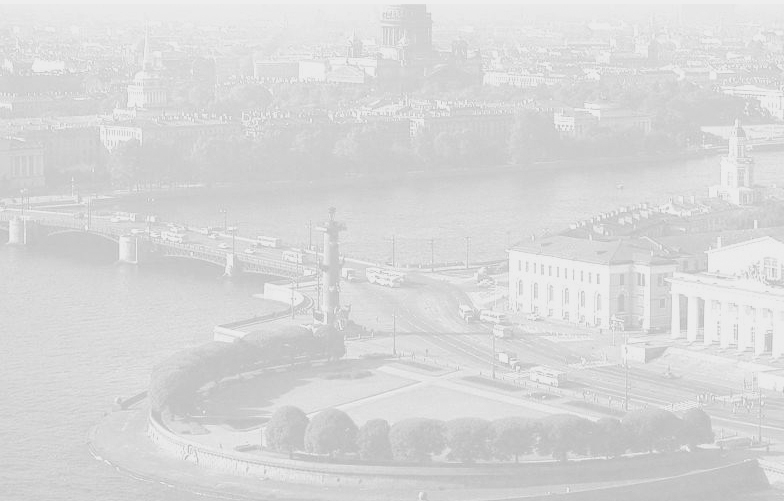 Нормативное  обеспечение
Федеральный закон от 29.12.2013 № 273-ФЗ «Об образовании в Российской Федерации»

Приказ Минобрнауки России №1394 от 25.12.2013 «Об утверждении Порядка проведения государственной итоговой аттестации по образовательным программам основного общего образования»

Приказ Министерства образования и науки РФ от 26.12.2013 №1400 «Об утверждении Порядка проведения государственной итоговой аттестации по образовательным программам среднего общего образования» (с изменениями от 07.07.2015)
 Приказ Минобрнауки России от 16.01.2015 № 10 «О внесении изменений в Порядок проведения государственной итоговой аттестации по образовательным программам основного общего образования, утвержденный приказом Минобрнауки России от 25.12.2013 №1394»

Приказ Минобрнауки России от 26.01.2016 № 35 «Об утверждении единого расписания и продолжительности проведения основного государственного экзамена по каждому учебному предмету, перечня средств обучения и воспитания, используемых при его проведении в 2016 году»
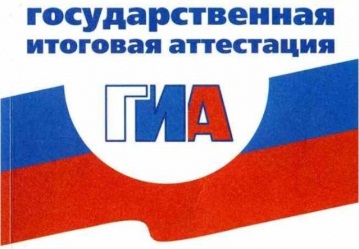 ГИА – 9
обязательные экзамены по русскому языку и математике;
экзамены по выбору по двум учебным предметам (физика, химия, биология, литература, география, история, обществознание, иностранные языки (английский ), информатика и информационно-коммуникационные технологии (ИКТ)).
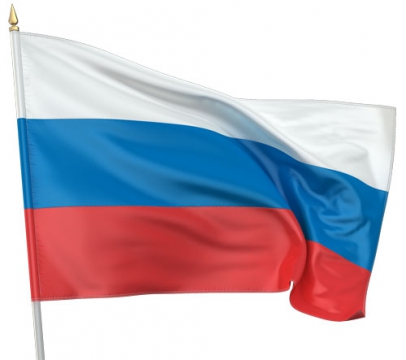 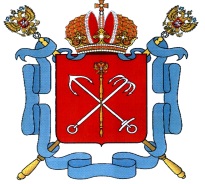 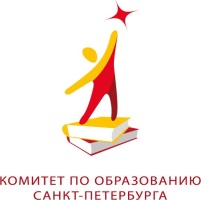 Правительство Санкт-Петербурга                                                       Комитет по образованию
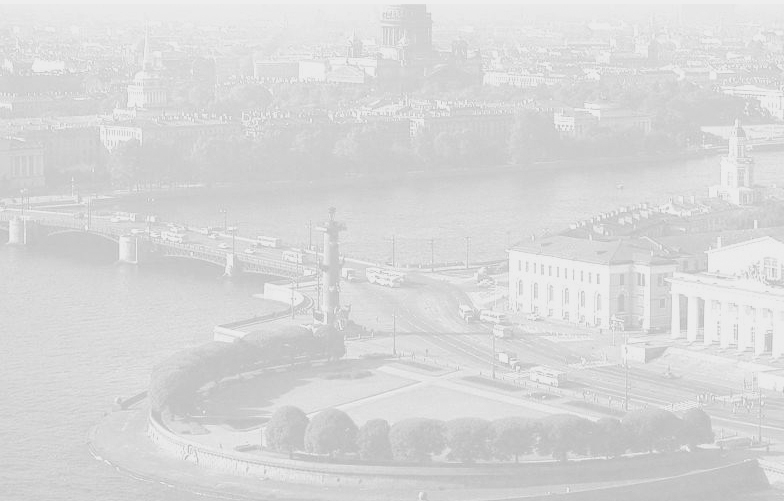 Формы   ГИА
Государственная 
итоговая аттестация
ОГЭ
ГВЭ
Контрольные измерительные 
материалы (КИМ) -
комплексы заданий 
стандартизированной формы
Письменные и устные экзамены 
с использованием текстов, тем, 
заданий, билетов
- для обучающихся 
образовательных организаций; 
- для лиц, освоивших ОП 
ООО в форме семейного  
образования (самообразования)
 и допущенных 
в текущем году к ГИА
- для обучающихсяспециальных учебно-воспитательных 
учреждений закрытого типа;
- обучающихся образовательныхорганизаций за пределами РФ;
- обучающихся с ОВЗ, инвалидов
Допуск к государственной итоговой аттестации
Ст.59 Закона РФ «Об образовании»
«… к государственной итоговой аттестации допускаются учащиеся, не имеющие академической задолженности и в полном объеме выполнившие учебный план ОУ»
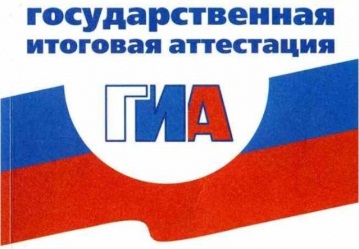 Расписание ГИА
-Досрочный этап ОГЭ – с 20 апреля           по 6 мая
-Основной этап ОГЭ – с 26 мая по 21 июня

-Дополнительный этап ОГЭ – с 1  июля по 13  июля,  сентябрь
Основной период
26 мая (чт)-обществознание, химия, информатика и ИКТ, литература
28 мая (сб)-иностранные языки
31 мая (вт)-математика
3 июня (пт)-русский язык
7 июня (вт)-иностранные языки
9 июня (чт)-география, история, биология, физика
15 июня (ср)-резерв: обществознание, химия, информатика и ИКТ,  литература, география, история, биология,  физика, иностранные языки
17 июня (пт)-резерв: русский язык, математика
21 июня (вт)-резерв: по всем предметам
Сроки проведения  ГИА
Продолжительность экзаменов
Русский язык,   математика, литература- 3ч 55 минут (235 минут)

Физика, обществознание, история, биология- 3 часа (180минут)

Химия, география, иностранные языки (письменная часть) -2 часа (120 минут)

Информатика и ИКТ -2 часа 30 минут (150 минут) 

Иностранные языки – раздел «Говорение»- 15 минут.

Начало экзамена в 10-00
Сбор в лицее в 8-30-9-00
Перечень дополнительных устройств, которыми разрешается пользоваться во время экзаменов по каждому предмету ОГЭ
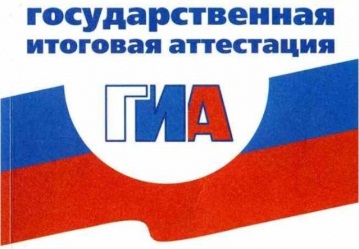 Результаты экзаменов
Узнать результаты  ГИА можно на официальном информационном портале ЕГЭ: 
 «Результаты ЕГЭ» http://www.ege.spb.ru/
Апелляция
о нарушении установленного порядка проведения ГИА  - подается члену ГЭК, не покидая ППЭ
о несогласии с выставленными баллами - подается в образовательное учреждение, в котором обучается, в течение двух рабочих дней со дня объявления результатов ГИА по предмету
Особенности проведения ГИА в 9 классе в 2015 году
1. Итоговая аттестация – это два обязательных экзамена (русский язык и математика) и два по выбору учащегося 
2. Усиление общественно-профессионального контроля (федеральные инспекторы и федеральные общественные наблюдатели)
4.  Определение места для личных вещей участников  за пределами ППЭ
5. В день проведения экзаменов в ППЭ по согласованию с территориальными подразделениями МВД России присутствуют сотрудники полиции и сотрудники ЧОП
Где получить информацию о ЕГЭ?
Сайт лицея № 95:www.lyceum95.ru
Сайт ОО Калининского района:
 www.oо-kalina.ru
 Единый информационный портал ЕГЭ СПб
 http://www.ege.spb.ru/
Информационный стенд 
Горячая линия ОО Калининского района
Сведения о «горячей линии» Калининского района Санкт-Петербурга по вопросам проведения государственной итоговой аттестации обучающихся, освоивших основные образовательные программы основного общего и среднего общего образования